Το αγριολούλουδο
Μάρκος Κάβουρας
Ποιος βοήθησε το σποράκι να ταξιδέψει; Βάλε τον δίπλα του.
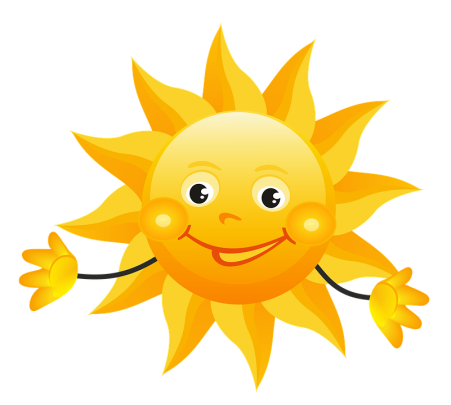 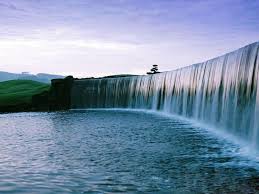 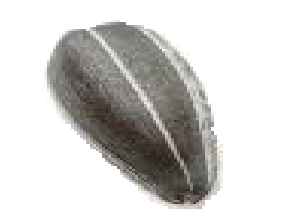 Που φύτρωσε το σποράκι; Βάλε το στο κατάλληλο μέρος.
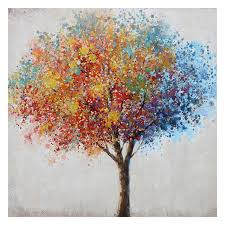 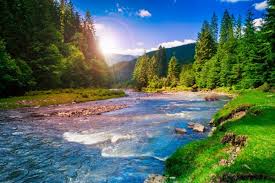 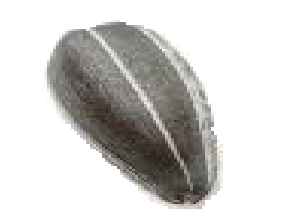 Ποιόν έκανε φίλο το λουλούδι; Βάλε τους δύο φίλους μαζί.
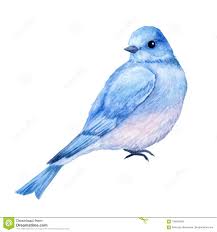 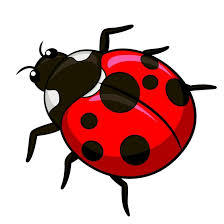 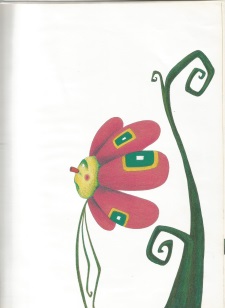 Μέτρησε τα σποράκια και πες πόσα είναι.
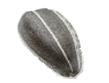 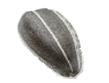 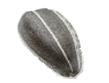 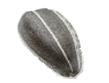 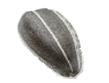 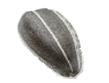 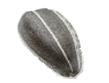 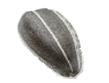 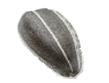 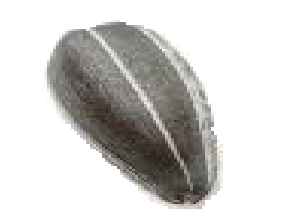 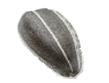 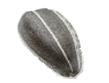 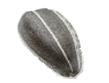 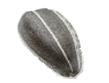 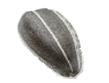 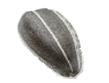 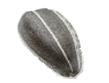 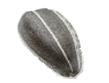 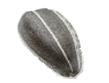 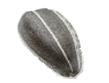 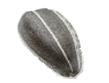 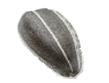 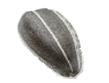 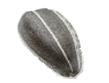 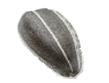 Σύρε δίπλα σε κάθε αριθμό τόσα σποράκια όσα λέει ο αριθμός
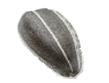 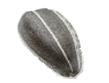 5


8


4
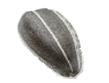 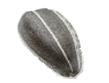 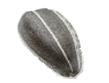 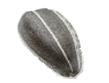 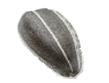 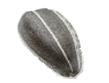 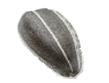 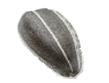 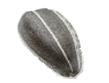 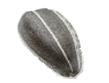 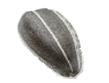 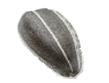 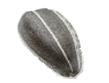 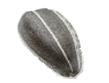 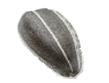 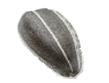 Συζητήστε με το παιδί:
1. Τι ήταν ευτυχία για το αγριολούλουδο στην αρχή και τι στο τέλος του παραμυθιού.
    2. Γιατί είπε στο πουλάκι να φύγει ενώ ήταν φίλοι;